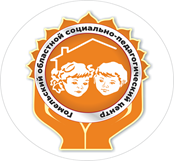 Государственное учреждение образования 	«Гомельский областной социально-педагогический центр»
Актуальные вопросы защиты прав 
и законных интересов детей-сирот, детей, оставшихся без попечения родителей в период изменения образовательного маршрута
Бордак Ирина Николаевна, 
педагог социальный отдела защиты прав
и законных интересов несовершеннолетних
1
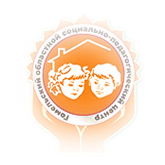 Деятельность специалистов отделов образования (государственное обеспечение в учреждении образования)
Подготовить проект решения местного исполнительного и распорядительного органа о направлении ребенка в учреждение образования, освобождении замещающих родителей от возложенных обязанностей,  прекращении ежемесячных денежных выплат на содержание воспитанника.
Оказать содействие замещающему родителю в подготовке (актуализации) документов, необходимых для организации работы по защите прав и законных интересов обучающегося.
В 5-дневный срок информировать управление по труду, занятости и социальной защите о прекращении государственного обеспечения воспитаннику замещающей семьи, которому были назначены пенсии по инвалидности и (или) по случаю потери кормильца, об изменении формы устройства (указать полное название и адрес учреждения образования, в котором будет обучаться ребенок).
Все документы, необходимые для защиты прав и законных интересов учащихся сиротской категории, передаются по акту при подаче документов в учреждение профессионального образования.
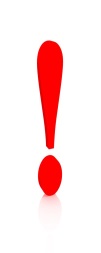 2
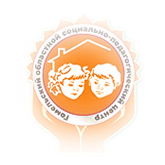 Деятельность специалистов отделов образования (государственное обеспечение в замещающей семье)
При проживании замещающей семьи в другом населенном пункте (удаленном от места учебы), необходимо принять решение местного исполнительного и распорядительного органа о разрешении на раздельное проживание опекуна (попечителя) с подопечным (обучающимся). Копию решения направить по месту обучения ребенка. 
При достижении обучающимся из числа детей-сирот и детей, оставшихся без попечения родителей, совершеннолетнего возраста за один месяц информировать учреждение образования о предполагаемой дате прекращения выплат на содержание подопечного в замещающей семье и необходимости зачисления на государственное обеспечение в учреждение образования.

Если ребенок остается на государственном обеспечении в замещающей семье, то в учреждение образования передается только копия документа о статусе.
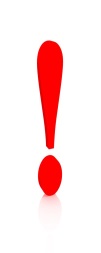 3
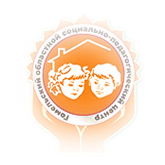 Документы, регламентирующие статус детей-сироти правовые основания для предоставления учащемуся государственного обеспечения
Нормативные правовые документы
Закон Республики Беларусь от 21.12.2005 № 73-3 «О гарантиях по социальной защите детей-сирот, детей, оставшихся без попечения родителей, а также лиц из числа детей-сирот и детей, оставшихся без   родителей».
Положение о порядке предоставления детям статуса детей, оставшихся без попечения родителей, утраты этого статуса и возврата таких детей родителям, утвержденное Постановлением Совета Министров Республики Беларусь от 26 декабря 2006 г. № 1728 (с изменениями от 26 сентября 2022  № 647).
Необходимо обеспечить постоянный контроль за актуальным состоянием документов, являющихся основанием для предоставления детям статуса. Документы должны быть аккуратными, копии читаемы.
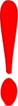 4
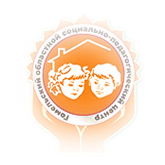 Документы, подтверждающие статус детей-сирот и детей, оставшихся без попечения родителей и правовые основания для предоставления учащемуся государственного обеспечения
5
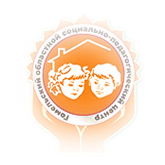 Документы, подтверждающие статус детей, оставшихся без попечения родителей и правовые основания для предоставления учащемуся государственного обеспечения
6
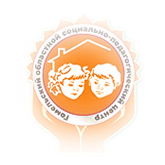 Документы, подтверждающие право на жилье
Нормативные правовые документы
Жилищный кодекс Республики Беларусь 
Указ Президента Республики Беларусь от 7 апреля 2020 г. № 121 «О жилищных отношениях»
Закон Республики Беларусь от 21.12.2005 № 73-3 «О гарантиях по социальной защите детей-сирот, детей, оставшихся без попечения родителей, а также лиц из числа детей-сирот и детей, оставшихся без попечения родителей» (ст.12 «Гарантии права на жилище»)
Положение о порядке закрепления жилых помещений за детьми-сиротами и детьми, оставшимися без попечения родителей, утвержденное постановлением Совета Министров Республики Беларусь от 26.12.2006 № 1728 (с изменениями от 26.09.2022 № 647)
Методические рекомендации по вопросам защиты жилищных прав детей-сирот и детей, оставшихся без попечения родителей, лиц из числа детей-сирот и детей, оставшихся без попечения родителей, детей, признанных находящимися в социально опасном положении, детей, признанных нуждающимися в государственной защите (31.10.2022)
Инструкция о порядке принятия решений о невозможности вселения детей-сирот и детей, оставшихся без попечения родителей, а также лиц из числа детей-сирот и детей, оставшихся без попечения родителей, в жилое помещение, расположенное на территории Гомельской области, из которого они выбыли, утвержденная решением Гомельского областного исполнительного комитета от 23.12.2019 №1023
7
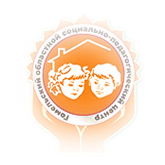 Документы, подтверждающие право на жилье
Документы личного дела учащегося:
свидетельство о государственной регистрации права собственности (документ, подтверждающий наличие права собственности на жилье );
решение (выписка из решения) местного исполнительного и распорядительного органа о закреплении жилого помещения;
В случае наличия решения о закреплении жилого помещения, необходимо предоставить в  учреждение образования актуальный акт обследования закрепленного жилья, справку о месте жительства и составе семьи, справку о задолженности.
решение (выписка из решения) местного исполнительного и распорядительного органа по месту приобретения несовершеннолетним статуса детей-сирот и детей, оставшихся без попечения родителей, о постановке на учет  нуждающихся в улучшении жилищных условий.
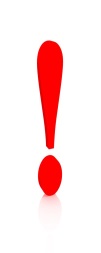 8
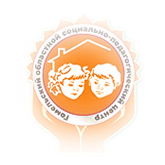 Документы о защите имущественных прав
Положение о порядке управления имуществом подопечных, утвержденное Постановлением Совета Министров Республики Беларусь от 28.10.1999 № 1677. 
В случае наличия решения органов опеки и попечительства о назначении опекуна над имуществом в учреждение образования необходимо предоставить акт проверки сохранности имущества (контроль осуществляется 1 раз в год)
В учреждение образования необходимо передать следующие документы, гарантирующие защиту имущественных прав детей-сирот:
опись имущества или справка о его отсутствии;
решение органа опеки и попечительства о назначении опекуна над имуществом;
документы, подтверждающие право на имущество,  договоры банковских вкладов, ценные бумаги и др.
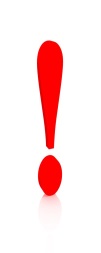 9
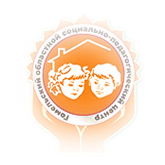 Документы о назначении и выплате пенсии
Закон Республики Беларусь от 17.04.1992 № 1596-XII «О пенсионном обеспечении» (с изменениями от 13.12.2023 №317-3)
В связи с принятием Закона Республики Беларусь от 13 декабря 2023 г. № 318-З «Об изменении законов по вопросам социального обслуживания и социальных выплат» с 1 июля 2024 г. вступают в силу изменения, внесенные в статьи 83 и 85 Закона Республики Беларусь «О пенсионном обеспечении» в части порядка выплаты пенсий детям-сиротам. Согласно новой редакции ч.3 ст. 85 Закона пенсии по случаю потери кормильца  детям-сиротам выплачиваются через банки на их лицевые счета. 
В учреждение образования необходимо передать следующие документы о назначении и выплате пенсий детям-сиротам и детям, оставшимся без попечения родителей:
сведения о получаемых ребенком пенсиях (удостоверение, справка из органов социальной защиты о назначении пенсии по потере кормильца, по инвалидности);
документ о наличии счета, открытого на имя ребенка в банке (договор банковского счета, актуальная выписка по счету).
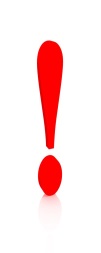 10
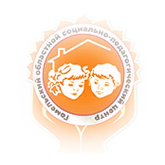 Свидетельство о рождении, паспорт
Указ Президента Республики Беларусь от 3 июня 2008 г. № 294 «О документировании населения Республики Беларусь» (с изменениями и дополнениями от 16 марта 2021 г. № 107).
Свидетельство о рождении, паспорт в оригинале хранятся в личном деле учащегося до 18 лет.
Единый билет
Положение о порядке выдачи единого билета, условиях и сроках пользования им, утвержденное Постановлением Совета Министров Республики Беларусь от 14 июня 2006 г. № 748
Закон Республики Беларусь от 21.12.2005 № 73-3 «О гарантиях по социальной защите детей-сирот, детей, оставшихся без попечения родителей, а также лиц из числа детей-сирот и детей, оставшихся без   родителей».
 Единый билет выдается в 5-дневный срок со дня предоставления государственного обеспечения. После 18 лет форма единого билета своевременно должна быть заменена.
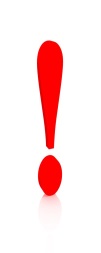 11
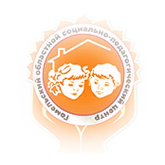 Справка, содержащая сведения из записи акта 
о рождении (если ребенок рожден вне брака)
Срок действия справки ограничен (на 01.06.2024 г. – 1 год).
При передаче ребенка на государственное обеспечение в учреждения образования необходимо в обязательном порядке предоставить актуальную справку.
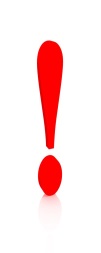 Информация о наличии и местонахождении 
братьев и сестер, иных близких родственниках
Справка о родственниках должна быть актуализирована, иметь исходящий номер, дату, быть заверенной подписью начальника отдела образования и печатью.
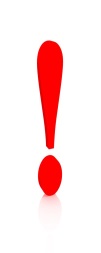 Удостоверение призывника (для юношей 
в год 16-летия)
12
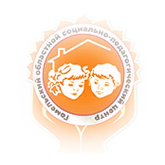 Личная карточка ребенка (ЛКР)
Положение о порядке формирования республиканского банка данных детей-сирот и детей, оставшихся без попечения родителей, и пользования им, утвержденного постановлением Министерства образования Республики Беларусь от 2 октября 2012 г. № 18. 
На каждое вновь прибывшее или выявленное лицо учетной категории, заполняется ЛКР, информация вводится в локальную базу данных учреждения, отдела образования и хранится в Республиканском банке данных 75 лет.
Личная карточка ребенка, подлежащего усыновлению (ЛКР-У)
Положение о порядке формирования республиканского банка данных об усыновлении (удочерении) детей-сирот и детей, оставшихся без попечения родителей, и пользования им, утвержденного постановлением Министерства образования Республики Беларусь от 29 июля 2002 г. № 28 «А» (с изменениями от 7 декабря 2018 г. № 119).
Подлежат усыновлению дети, у которых единственный или оба родителя: умерли, лишены родительских прав, дали согласие на усыновление ребенка, признаны в судебном порядке недееспособными, безвестно отсутствующими или умершими, неизвестны (ст. 120 Кодекса Республики Беларусь о браке и семье).
13
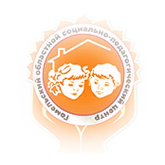 Документы о взыскании расходов на содержание детей, находящихся на государственном обеспечении
Нормативные правовые документы
Декрет Президента Республики Беларусь от 24 ноября 2006 г. № 18 «О дополнительных мерах по защите детей в неблагополучных семьях».
Инструкция о порядке взаимодействия государственных органов, ответственных за выполнение требований Декрета Президента Республики Беларусь от 24 ноября 2006 г. № 18.
В учреждения образования передаются сведения о родителях, необходимые для исполнения требований Декрета № 18:
Справки органов внутренних дел, содержащие информацию об обязанном лице, в том числе число, месяц, год рождения, идентификационный номер, место регистрации (жительства) (при отсутствии документа, удостоверяющего личность).
Решения (определения) суда либо исполнительная надпись нотариуса о взыскании расходов на содержание детей на государственном обеспечении.
14
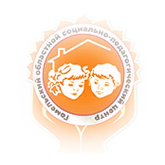 Документы, подтверждающие осуществление патронатного воспитания
Положение о патронатном воспитании, утвержденное Постановлением Совета Министров Республики Беларусь от 26.06.2012 №596.
В учреждение образования кандидатами в патронатные воспитатели передается:
заключение отдела образования о наличии в семье кандидата в патронатные воспитатели условий, необходимых для воспитания ребенка;
акт обследования условий жизни кандидата в патронатные воспитатели;
 сведения и документы (оригиналы), указанные в п.10 Положения.
Договор патронатного воспитания заключается в двух экземплярах, один из которых хранится в личном деле учащегося, второй – у патронатного воспитателя. 
Копия договора в срок до 14 дней со дня подписания направляется в отдел образования, выдавшее заключение.
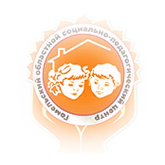 Хранение личных дел воспитанников замещающих семей
Постановление Министерства образования Республики от 28 ноября 2022 г. №450 «О перечне документов, образующихся в процессе деятельности Министерства образования»

Личные дела убывших воспитанников хранятся в архиве отдела образования в течение 75 лет после достижения детьми совершеннолетия.
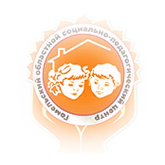 Формирование личных дел учащихся сиротской категории
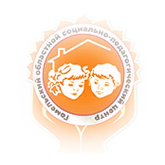 Формирование личных дел учащихся сиротской категории
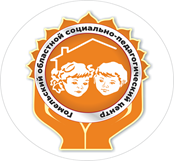 Государственное учреждение образования 	«Гомельский областной социально-педагогический центр»
Актуальные вопросы защиты прав 
и законных интересов детей-сирот, детей, оставшихся без попечения родителей в период изменения образовательного маршрута
Бордак Ирина Николаевна, 
педагог социальный отдела защиты прав
и законных интересов несовершеннолетних 
Телефон 8-0232-56-42-50
19